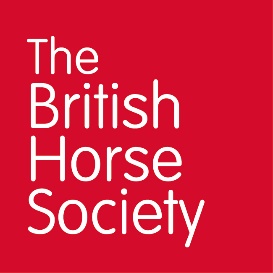 BHS Dead Slow statistics campaign
Equestrian safety – January 2025


Campaign Support Toolkit
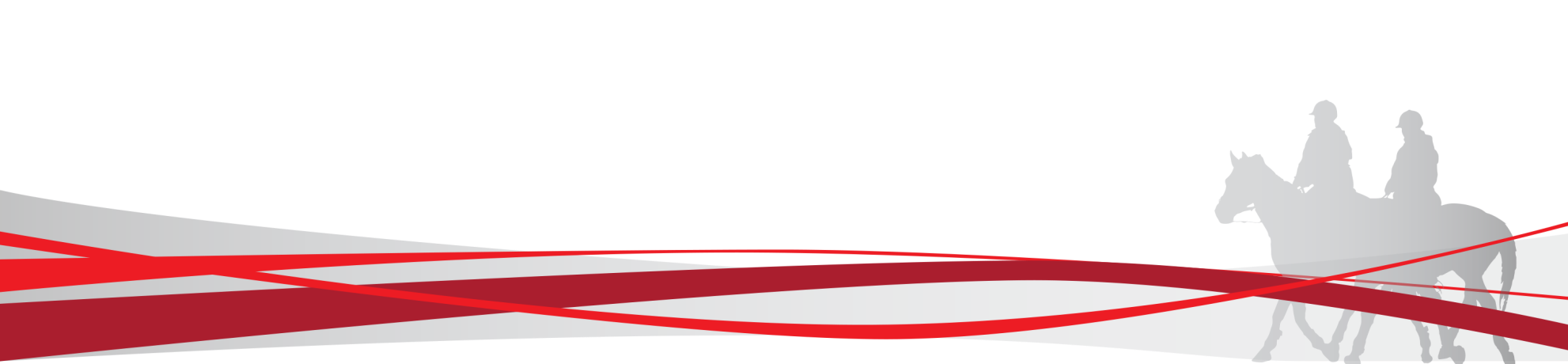 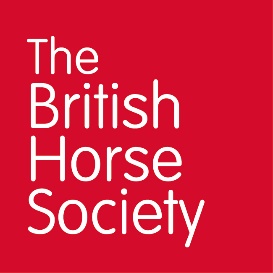 The British Horse Society has launched its latest Dead Slow equine road incident figures
National Statistics: 2024
3,118 road incidents involving horses have been logged via The British Horse Society’s Horse i app
Of these, 58 horses have died and 97 have been injured 
80 people have been injured 
33% of riders were victims to road rage or abuse 
81% of incidents occurred because a driver passed by too closely or too quickly to the horse 

Compared to Last Year: 
8% decrease in incidents reports compared to 2023 (3,383 incidents recorded in 2023)

Since November 2010: 
18,683 road incidents 
47 people have lost their lives and 1,782 injured
697 horses have been killed and 1,625 horses injured
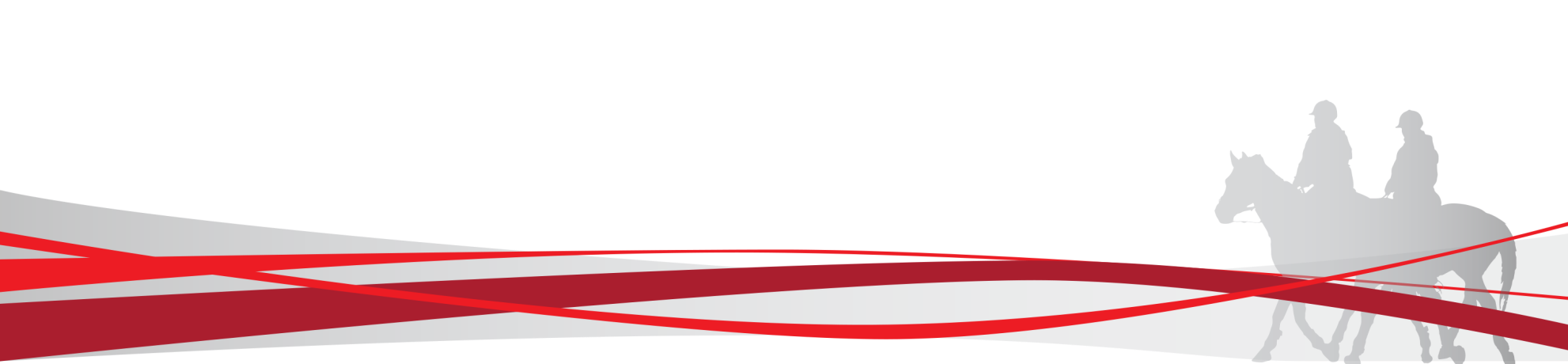 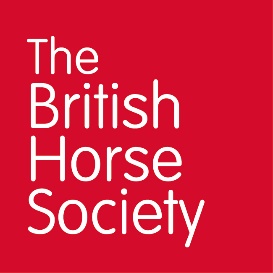 What does this mean for equine safety?
Incidents involving horses and riders on UK roads continue to persist at a shocking rate and it is evident that many drivers are still passing horses too quickly and closely. 
This is particularly concerning as we commemorate three years since significant changes were introduced into the Highway Code for passing equestrians safely. The key behavioural messages include slowing down to a maximum of 10mph and leaving at least two metres distance. 
As flight animals, a horse’s instinctive response to danger is to react and move quickly away. Even the most experienced and well-trained horse can be startled by unexpected movements or loud noises, like a car passing at great speed. 
As part of The British Horse Society’s Dead Slow road safety campaign, the equine charity continues to inform and guide road users about the behavioural messages in place for passing horses, along with the importance of driving carefully when passing and approaching horses.
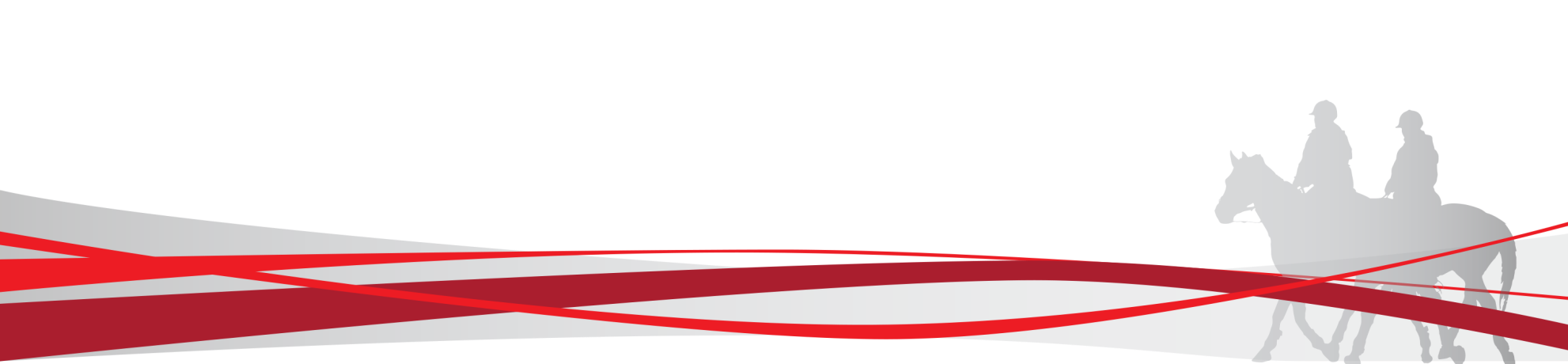 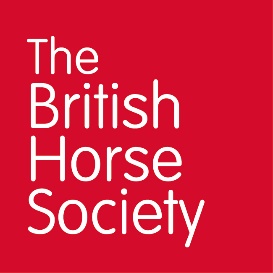 How can you help?
To improve equine road safety, we are striving to:
Make the public aware of the importance of passing horses safely
Encourage road users to pass horses at no more than 10mph, leaving at least 2 metres of space, as set out in the Highway Code
Reduce the number of equine-related incidents occurring on our roads 

We’re pleased to offer a suite of assets to highlight our key messages. We ask if you could please support this campaign by using these across your own channels.
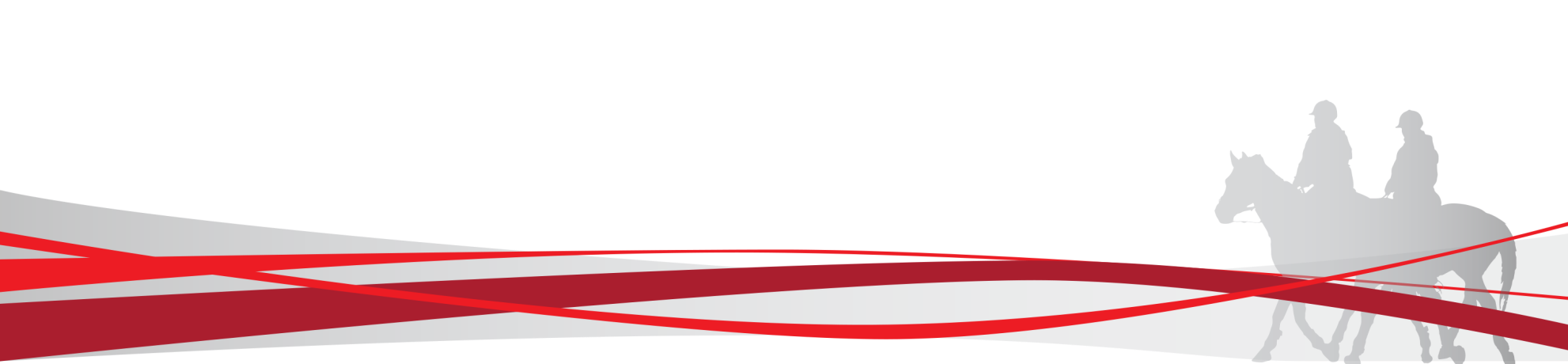 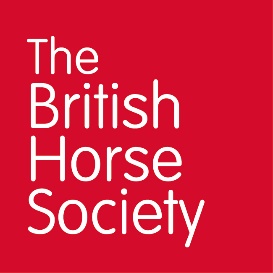 Our assets:
We ask if you could please support us by sharing these assets across your own channels
 
This includes: 
Statistic infographics (for Instagram & Facebook)
10mph graphic 

Please find the graphics here: https://fromsmash.com/BHSDeadSlow2024
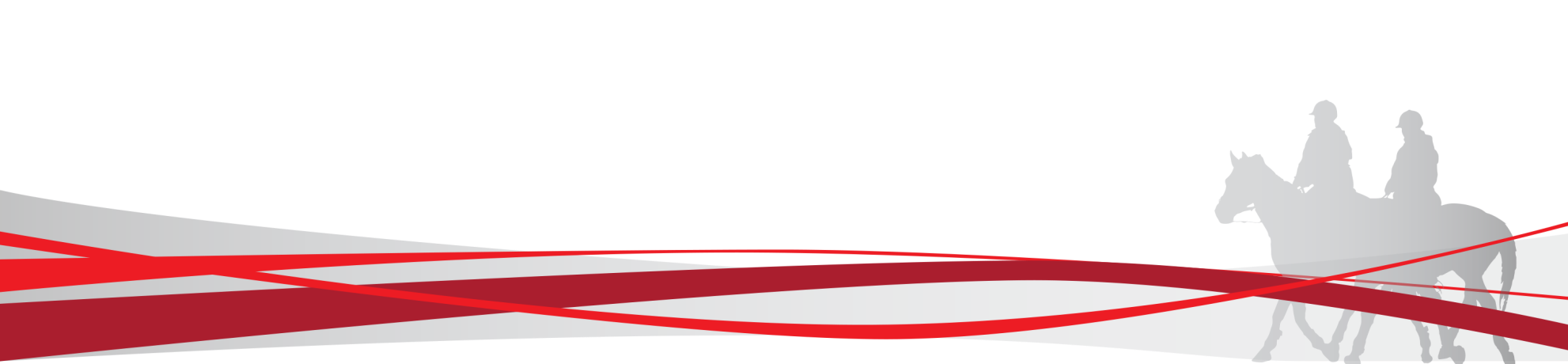 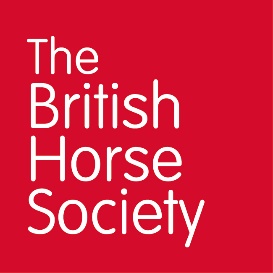 Suggested social media copy
Did you know that over 3,100 road incidents involving horses were reported last year?

A horse can be alarmed by a speeding car. Help to keep them safe by passing at less than 10mph and leaving at least two metres distance. 

Check out The British Horse Society’s Dead Slow campaign to learn more: bhs.org.uk/deadslow


58 horses were killed on our roads last year and 97 injured. 

We’re supporting The British Horse Society’s Dead Slow campaign to raise awareness of the guidelines for passing horses, set out in the Highway Code. Together, we can stop these tragic incidents from happening.

Learn more here: bhs.org.uk/deadslow


As part of their Dead Slow campaign, The British Horse Society has found that almost 700 horses have been killed on our roads since 2010. 

Passing horses slowly will help to keep every road user safe. With your help, we can stop these often-tragic incidents from happening on our roads. 

Check out the #HighwayCode guidance for passing horses: bhs.org.uk/deadslow
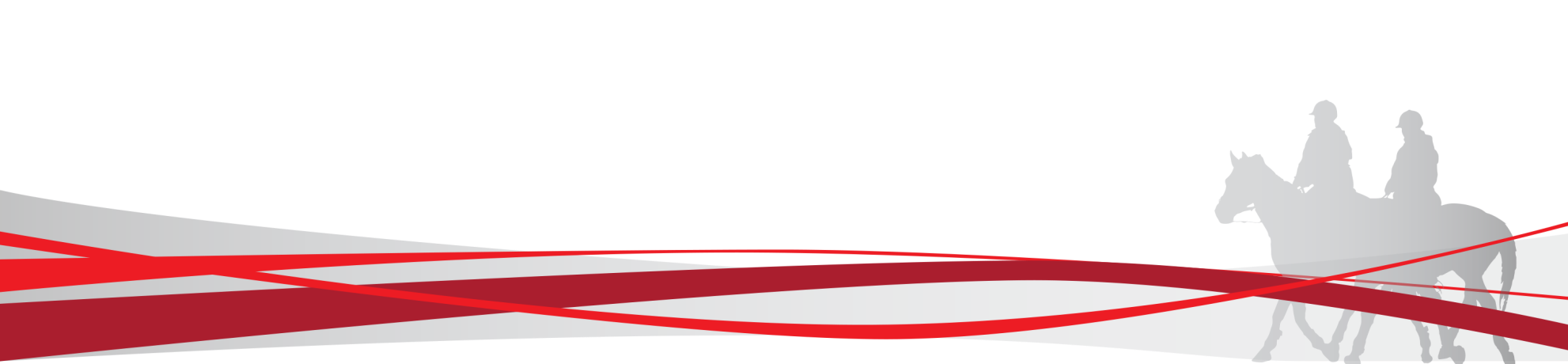 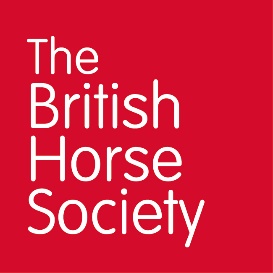 Newsletters, blogs and press releases
To further promote our key messages, we are pleased to provide some written assets as well. These can be incorporated into newsletters, blogs and webpages. 
This includes a press release and our top tips blog on how to pass equestrians safely.
Please find the copy here: https://fromsmash.com/BHSDeadSlow2024
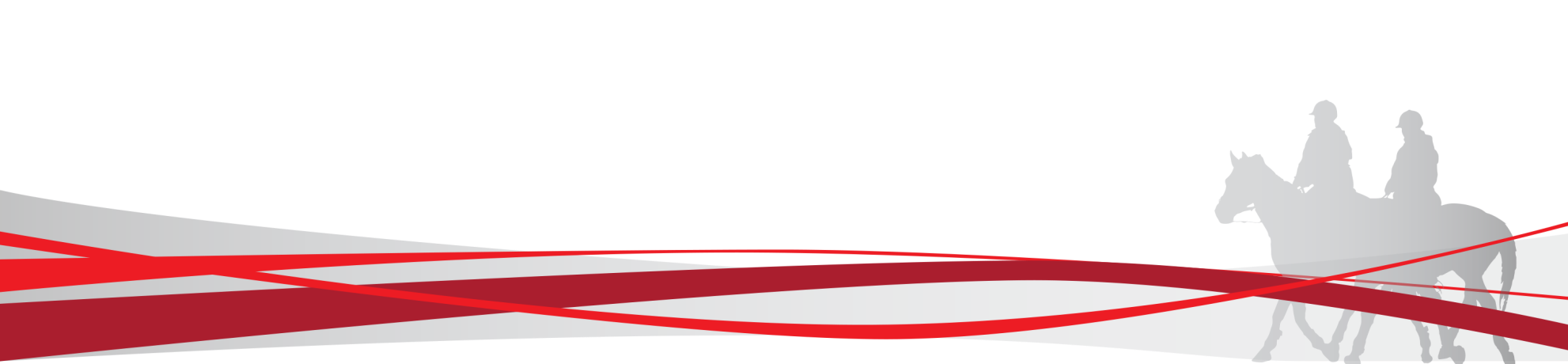 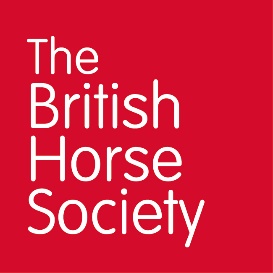 Timings and channels
All our assets and key campaign messages will be shared across the BHS social media channels. Please find our social handles below and where suitable, share our posts wide & far:
Facebook: The British Horse Society
Twitter: @BritishHorse
Instagram: @britishhorse
YouTube: The British Horse Society
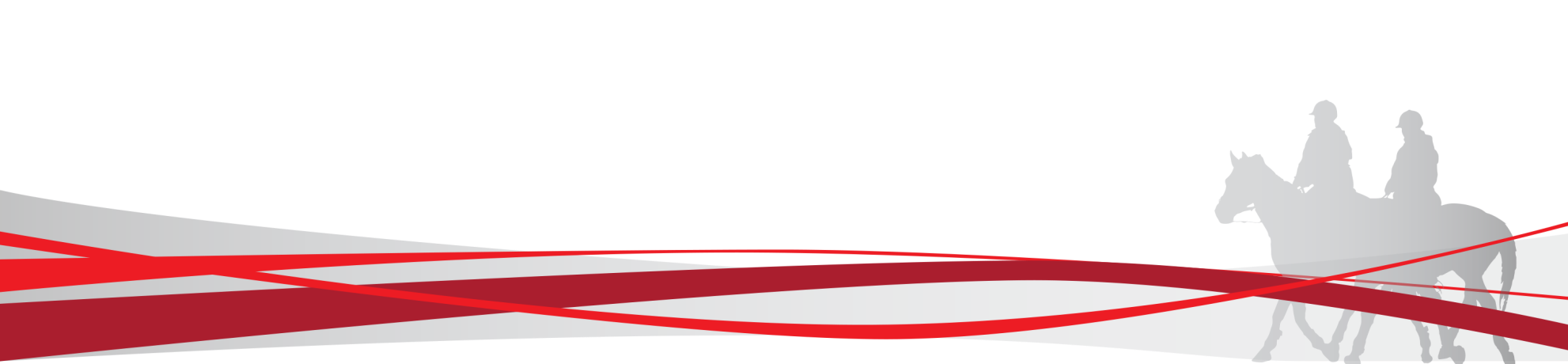 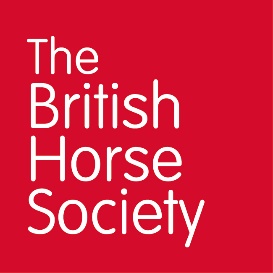 Thank you for your support!
If you have any feedback or questions, you can reach us on 02476 6840521 or by emailing pressenquiry@bhs.org.uk
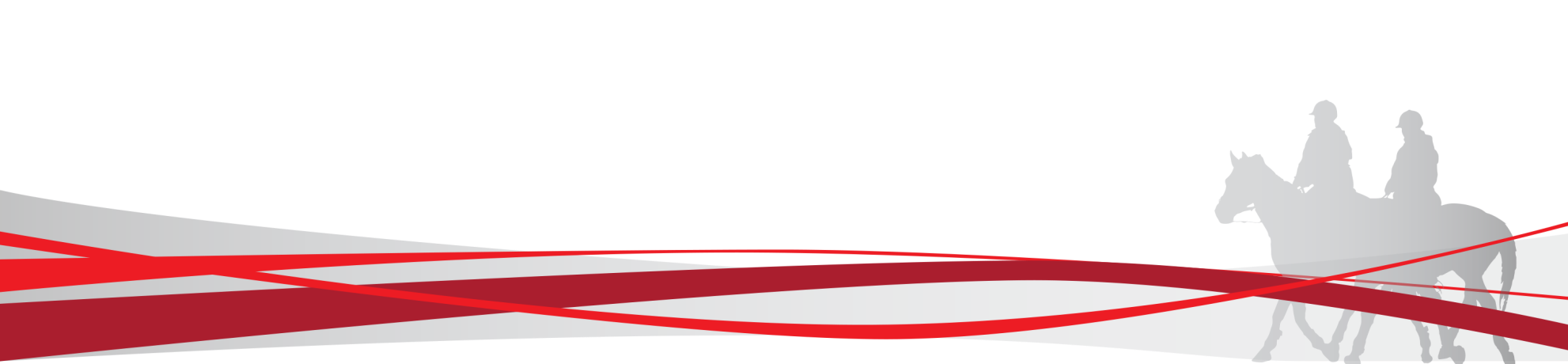